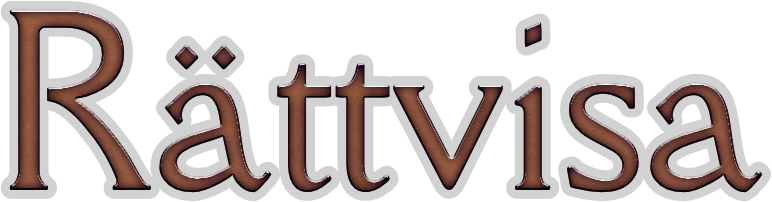 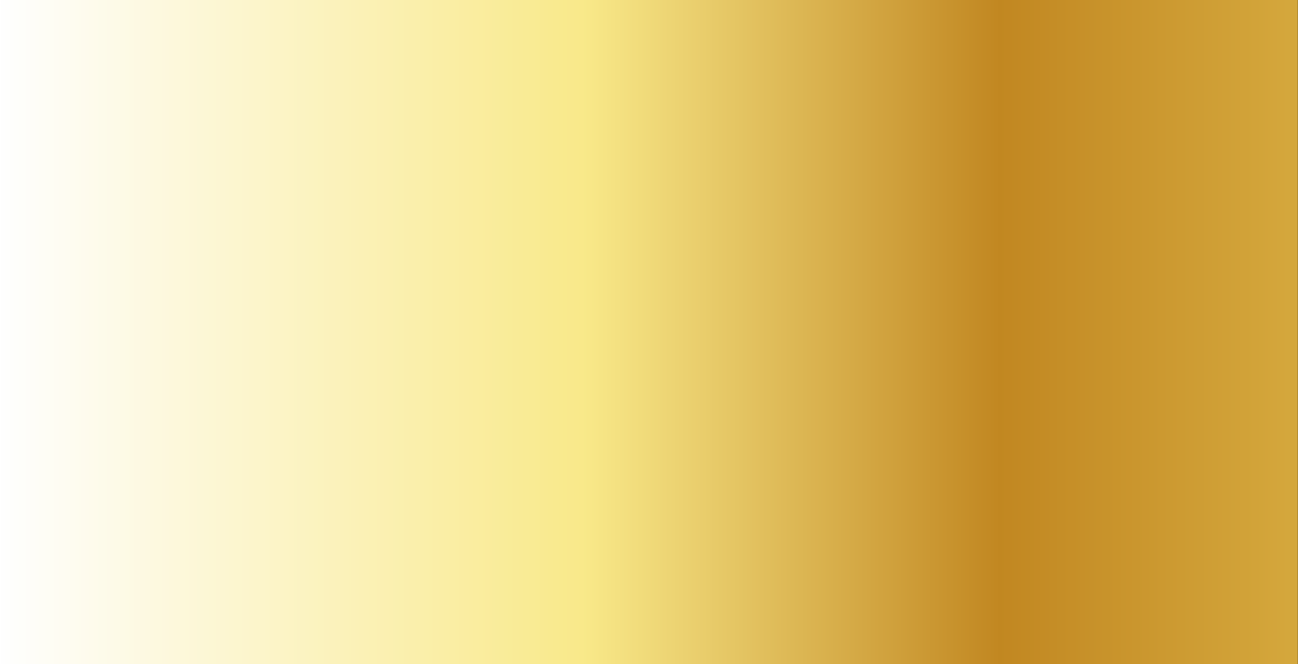 I Mina ögon är rättvisa det mest älskade  av allt ... Med dess hjälp skall du se med  dina egna ögon och ej genom andras, och  skall veta utifrån din egen kunskap och ej  genom din nästas.
–	Bahá’u’lláh
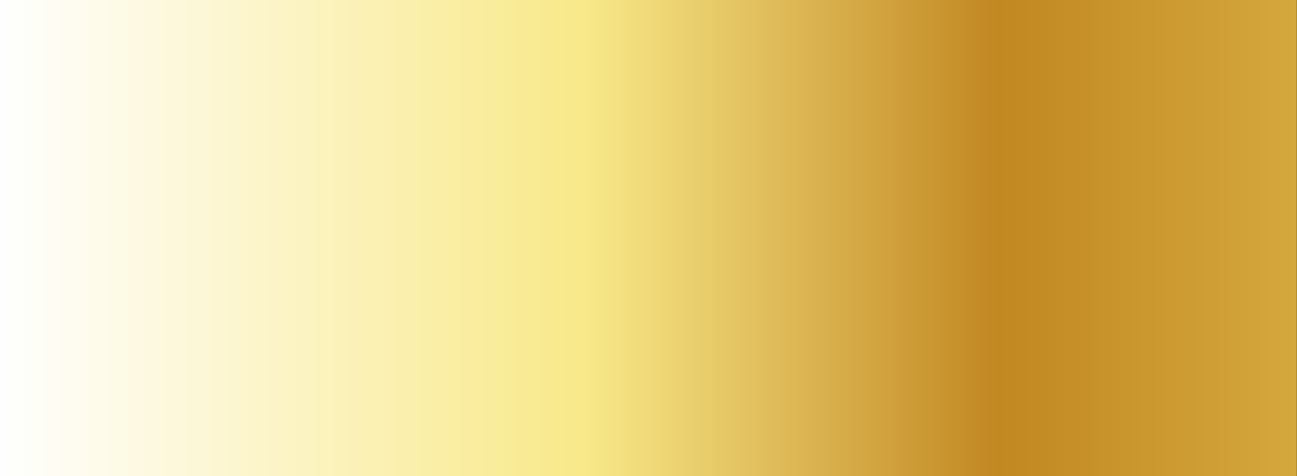 En långsiktig och hållbar utveckling i det  globala perspektivet förutsätter social,  ekonomisk och miljömässig rättvisa.
Det är en grund för fred på jorden.
–Svenska kyrkan
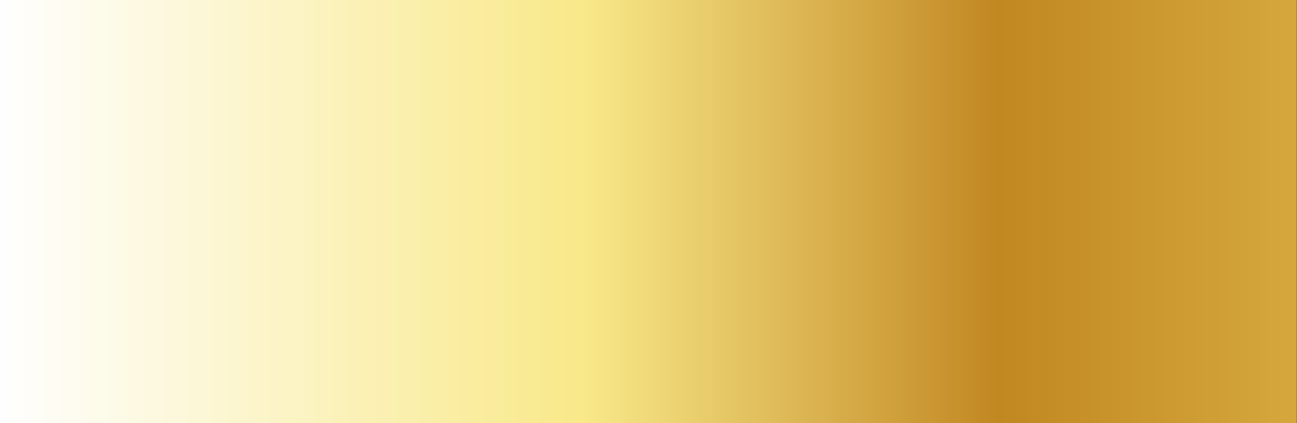 antogs av världens ledare 2015. Målen ska  bidra till en socialt, ekonomiskt och  miljömässigt hållbar utveckling och vara  uppnådda till år 2030 i världens alla länder.
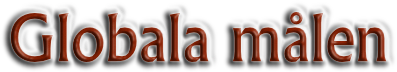 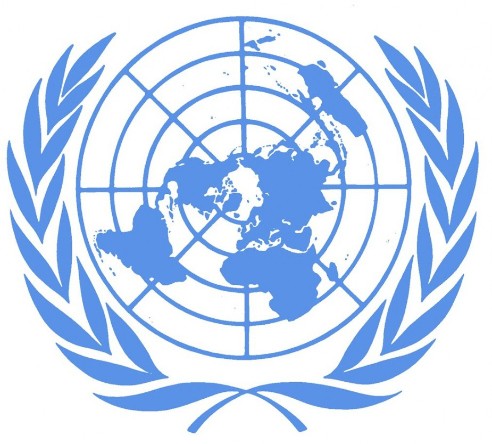 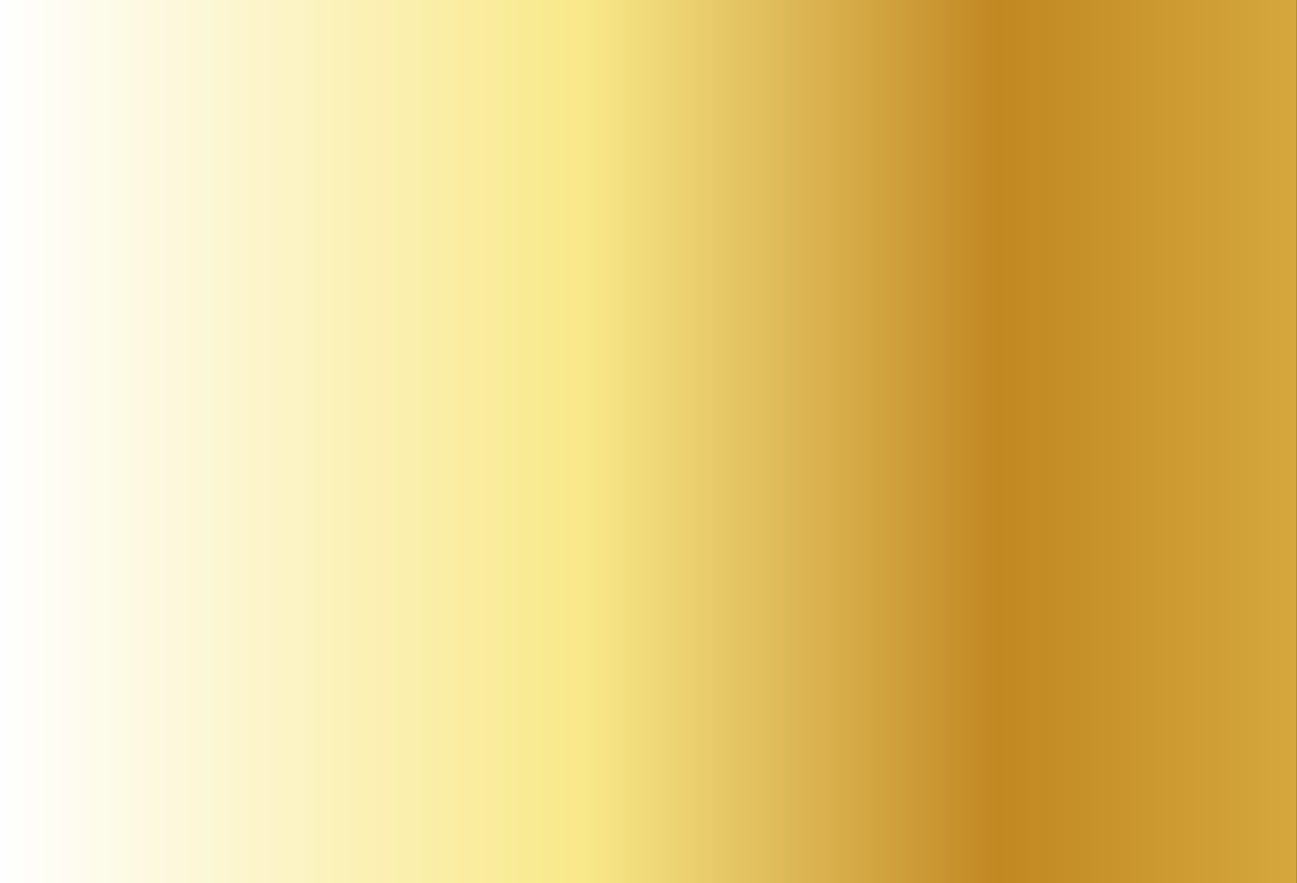 Globala målen är den mest ambitiösa  agendan för hållbar utveckling som värl-  dens länder någonsin antagit och finns till  för att uppnå fyra fantastiska saker till år  2030:
Att avskaffa extrem fattigdom.
Att minska ojämlikheter och orättvisor i  världen.
Att främja fred och rättvisa.
Att lösa klimatkrisen.
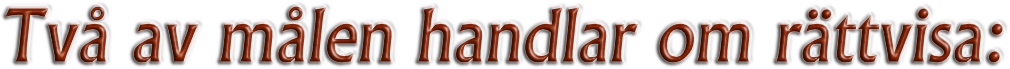 1.1 UTROTA DEN EXTREMA FATTIGDOMEN
Senast 2030 avskaffa den extrema  fattigdomen för alla människor överallt.
Fattigdom omfattar fler dimensioner än den  ekonomiska. Fattigdom innebär även brist på  frihet, inflytande, hälsa, utbildning och  säkerhet. Det brukar kallas för multi-  dimensionell fattigdom.
Idag lever 1,3 miljarder människor i  multidimensionell fattigdom och av dessa  är hälften under 18 år.
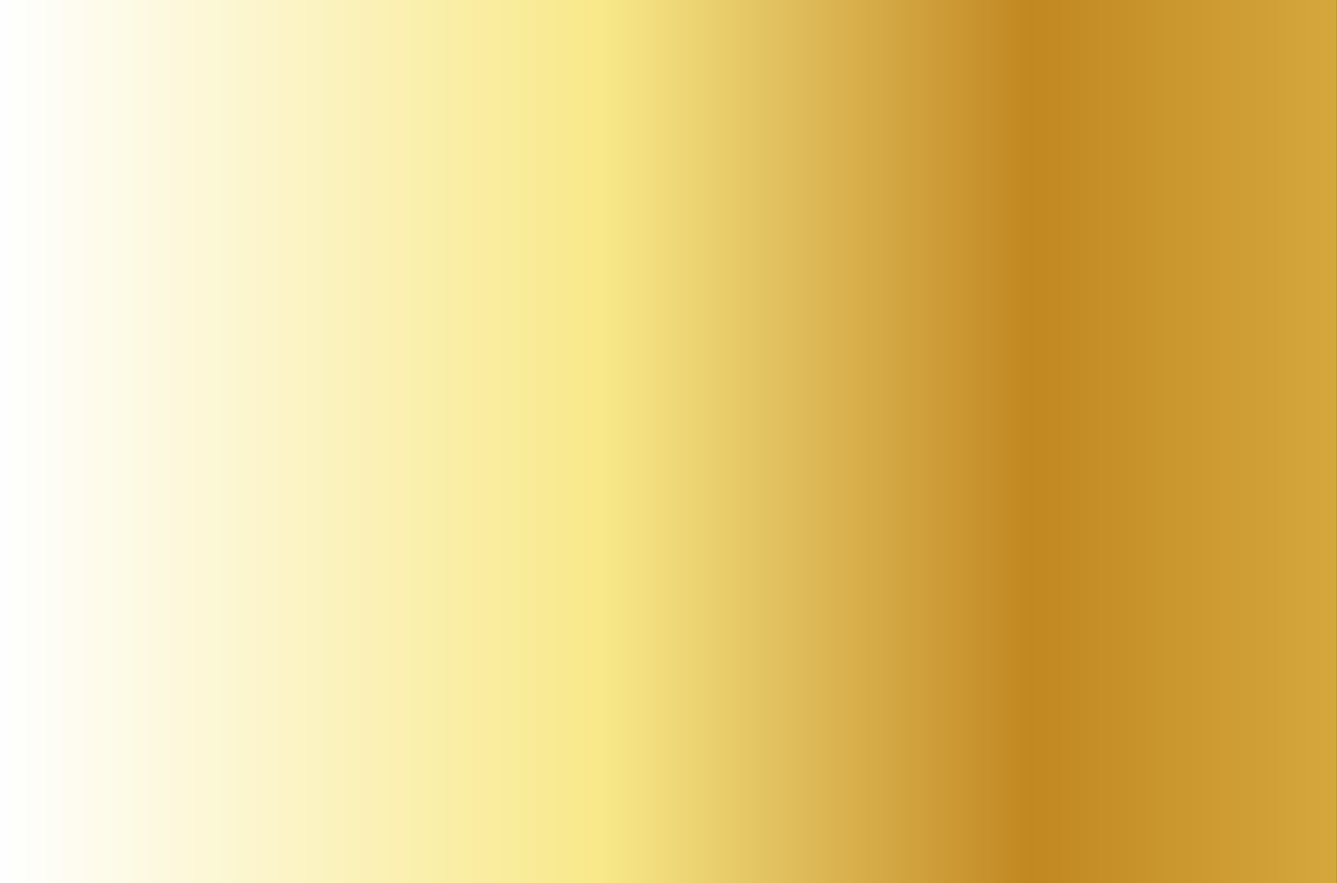 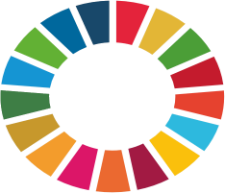 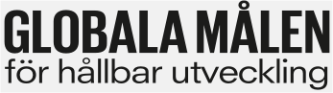 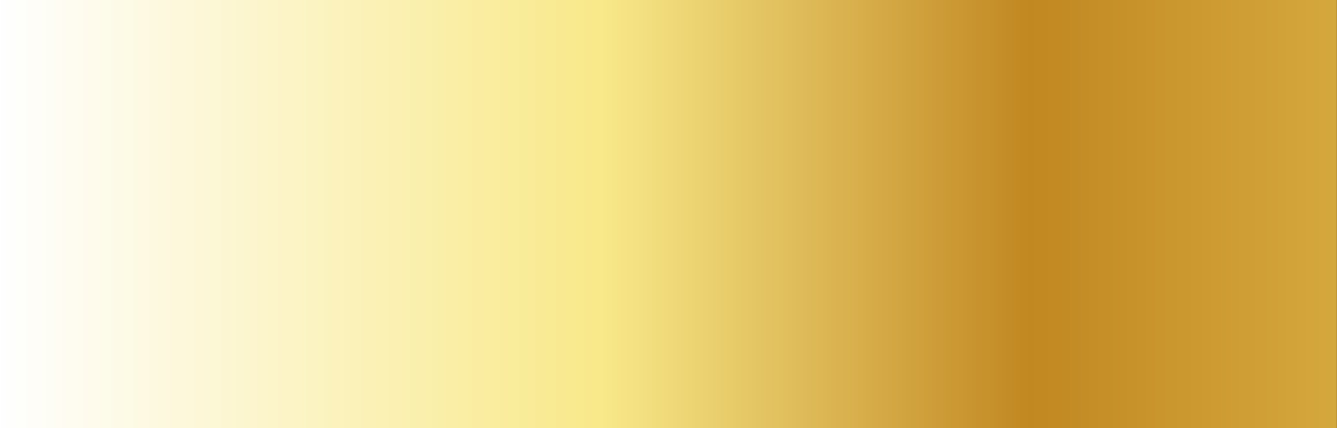 16.3 FRÄMJA RÄTTSSÄKERHET OCH  SÄKERSTÄLL TILLGÅNG TILL RÄTTVISA
Främja rättssäkerheten på nationell och  internationell nivå samt säkerställa lika  tillgång till rättvisa för alla.
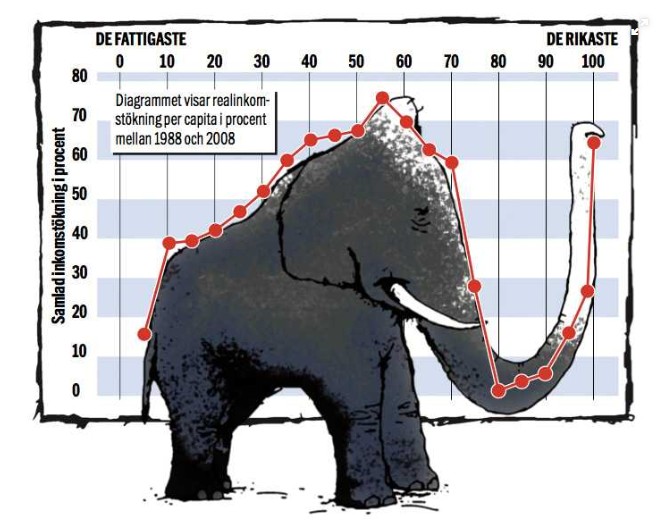 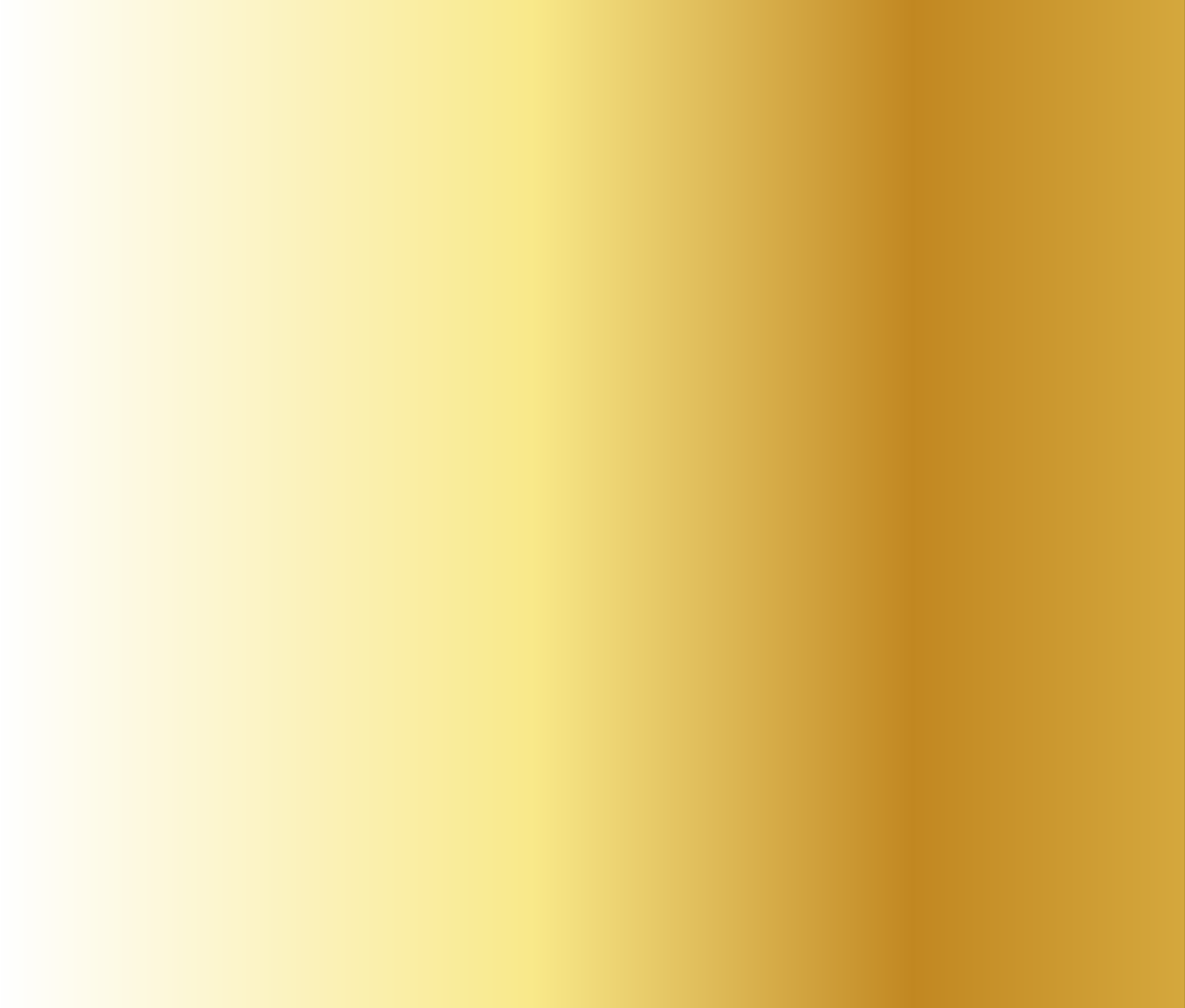 Kurvan visar ackumulerade inkomstökningar  för olika inkomstgrupper i världen 1988-  2008 och på så vis vem som vunnit och vem  som förlorat på globaliseringen.
De relativa förlorarna är arbetar- och  medelklassen i Nord, vi som tillhör de näst  rikaste skikten i världen. Våra inkomster stod  still eller ökade mycket måttligt.
Den stora ryggpuckeln, som sett sina  inkomster öka med 60-80 procent, utgörs  av de globala medelinkomsttagarna,  framförallt i Asien och i synnerhet i Kina –  förmodligen den enskilt största och  snabbaste välståndsökningen i  mänsklighetens historia.
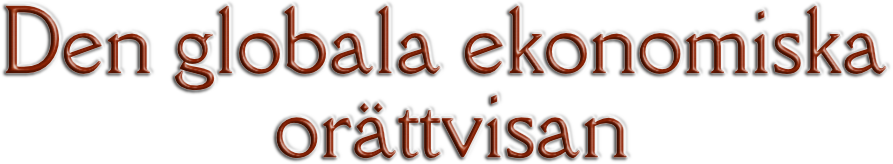 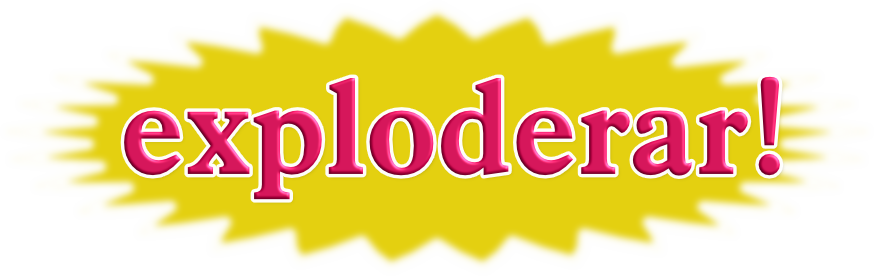 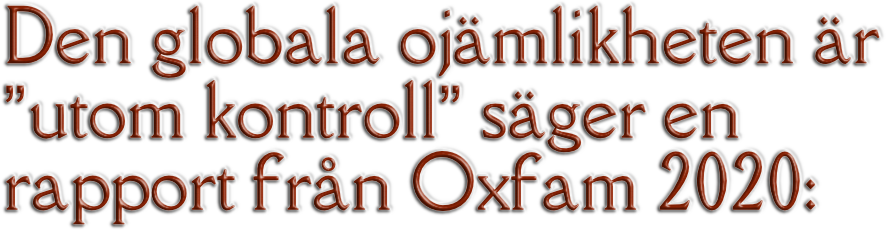 Världens 2153 miljardärer har större  förmögenhet än 4,6 miljarder människor.
Antalet miljardärer har fördubblats under  det senaste decenniet.
De 22 rikaste männen har större förmögenhet  än alla kvinnor i Afrika.	(Enligt FN finns det  326 miljoner kvinnor som är 20 år eller mer.)
Värdet av det obetalda vårdnadsarbetet av  kvinnor i hela världen som är 15 år eller mer  kan uppskattas till över $10,8 triljoner per år.
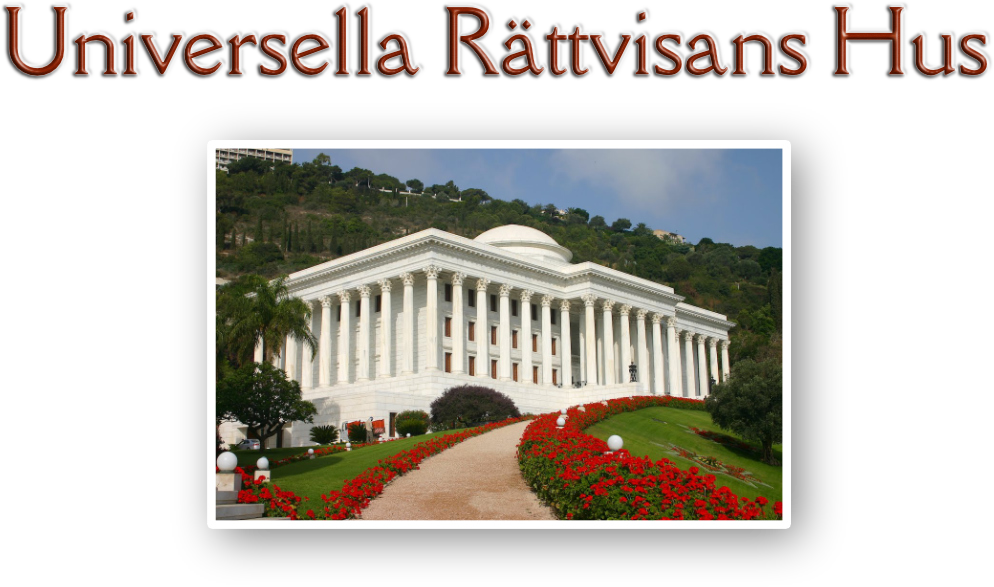 Mänsklighetens kollektiva liv lider när varje  grupp tänker på sitt ... isolerat från sina  grannars eller strävar efter ekonomisk vinst  utan att bry sig om hur naturmiljön, som förser  alla med levebröd, påverkas. ,,,
Omåttliga rikedomar samlas på hög och den  instabilitet som detta skapar förvärras av hur  ojämnt inkomster och möjligheter är fördelade  både mellan nationer och inom nationer. Men  det behöver inte vara så. ...
Det finns inget berättigande för att fortsätta  att bibehålla strukturer, regler och system som  uppenbarligen misslyckas att tjäna alla folks  intressen. …
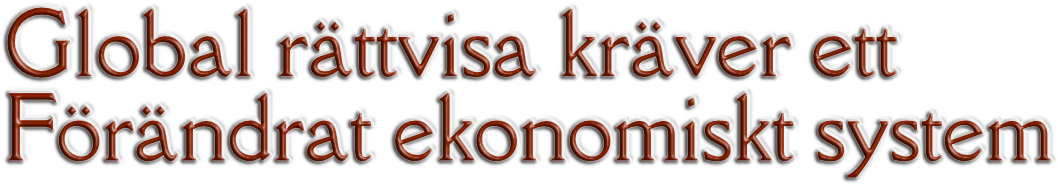 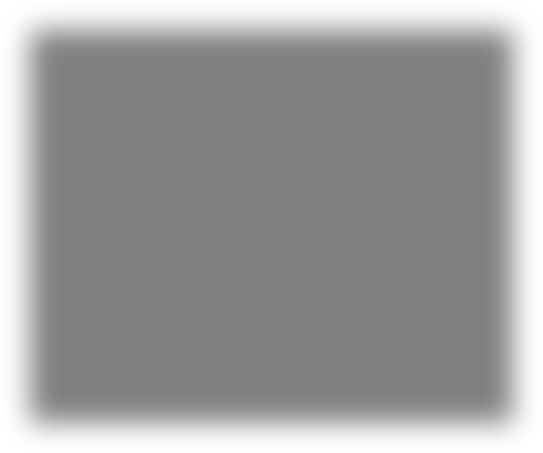 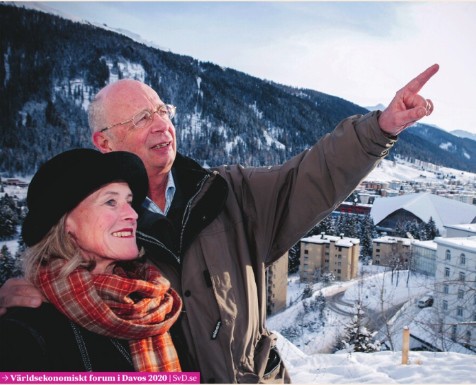 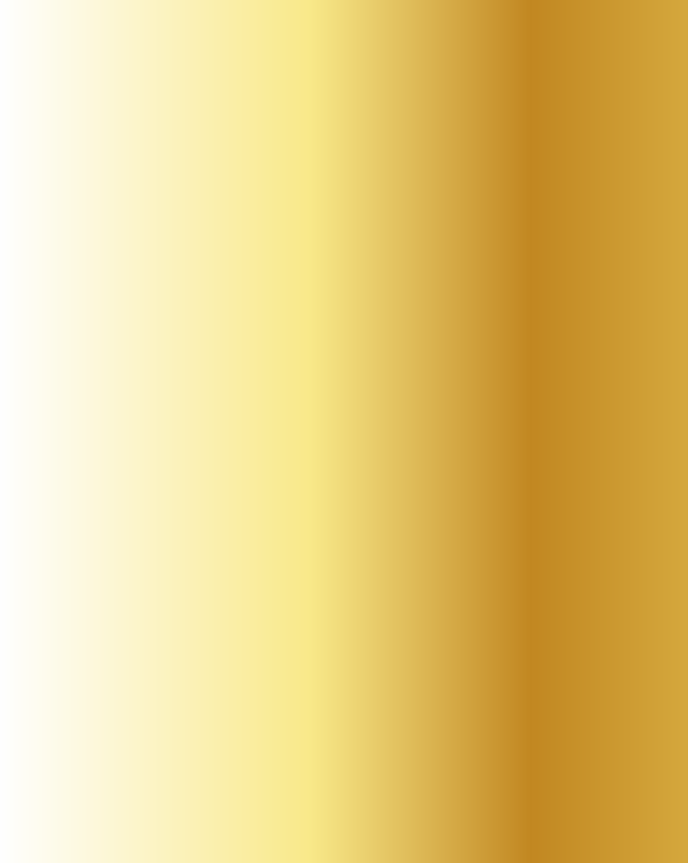 Att nuvarande  ekonomiska system är  ohållbart hävdas inte  bara på den politiska  vänsterkanten. Även
t ex Klaus Schwab,  grundaren av Världs-  ekonomiskt Forum i  Davos, har kommit  fram till detta –  inspirerad av	Greta  Thunberg!
Klaus Schwab säger  att han inspirerats  av Greta
Thunberg
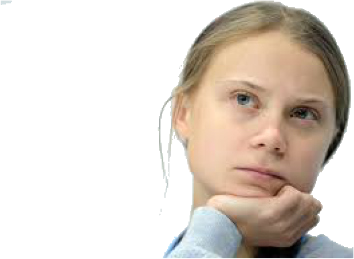 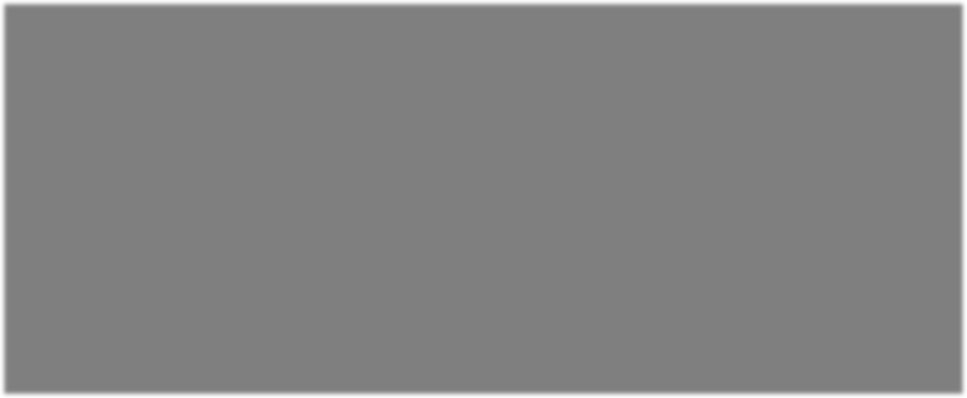 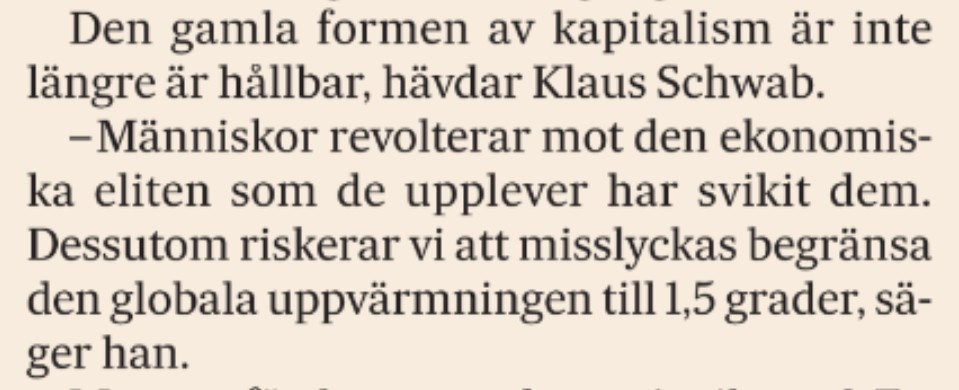 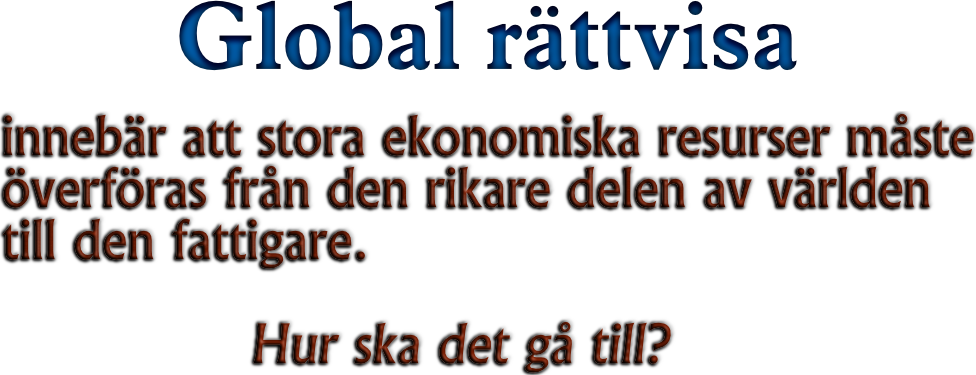 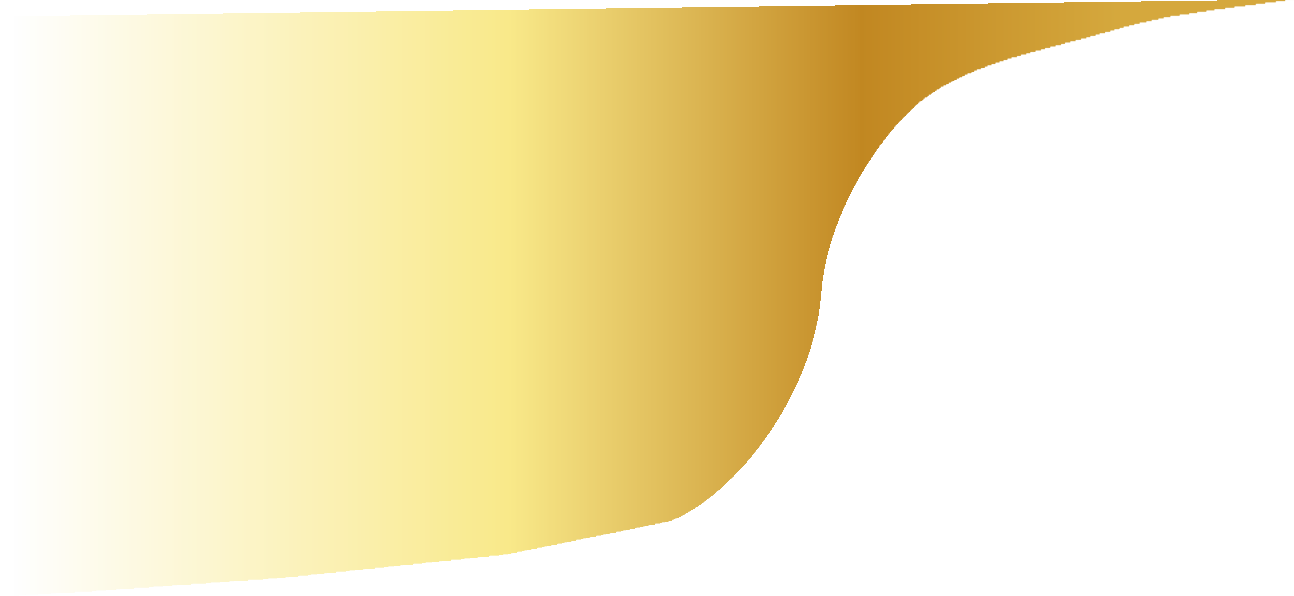 Måste nationell och  etnisk egoism ge vika  för en altruistisk insikt  om mänsklighetens  enhet?

Kan global ojämlikhet leda till massmig-  ration som kommer att framtvinga  ekonomiska reformer i den rika världens  eget intresse?
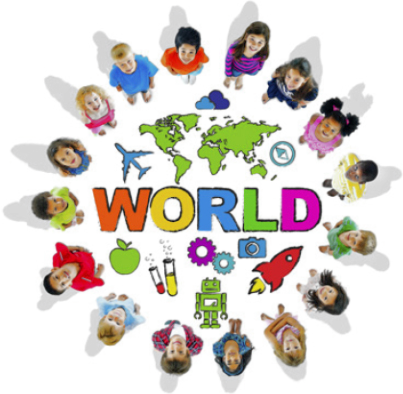 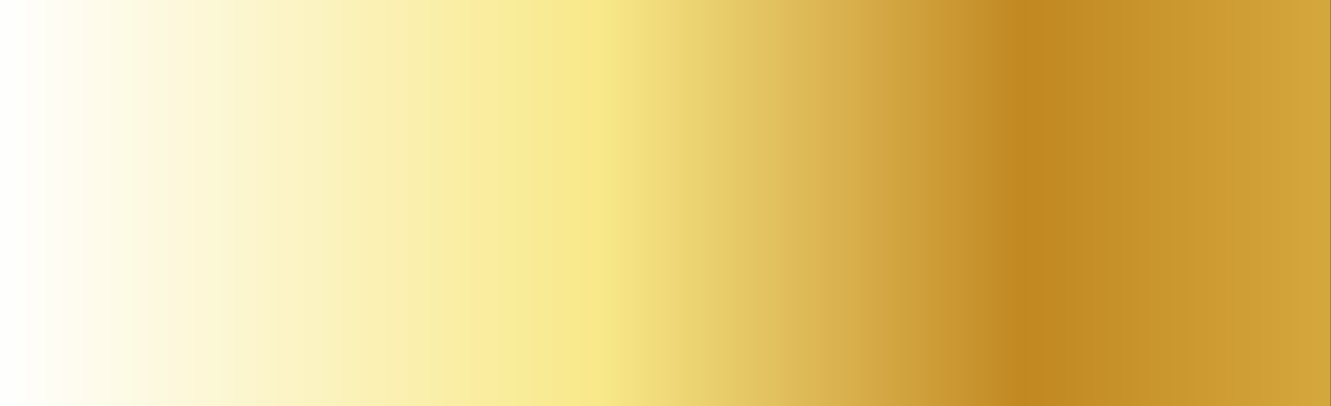 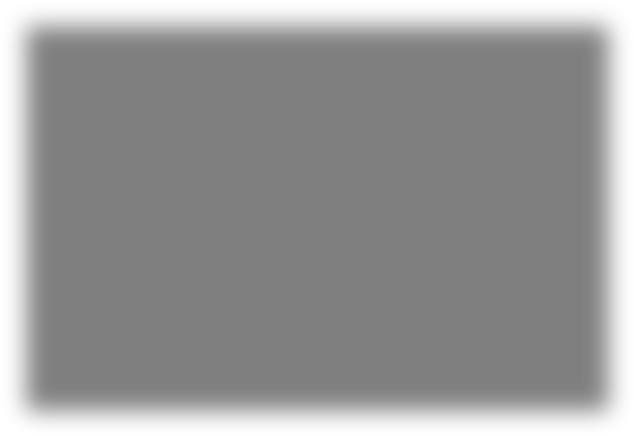 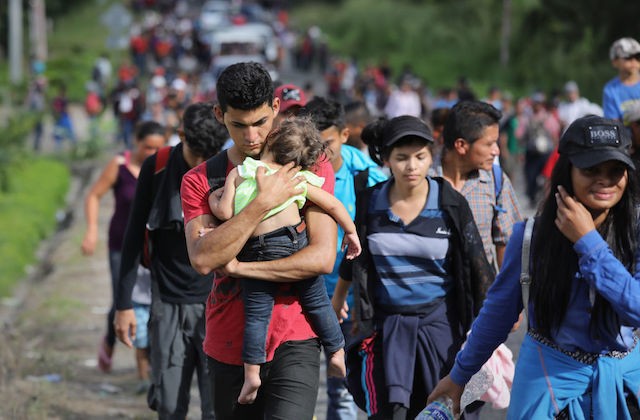 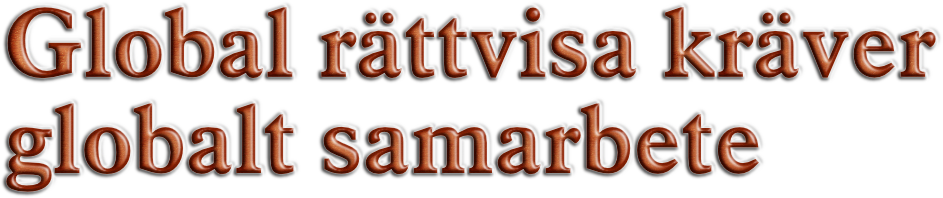 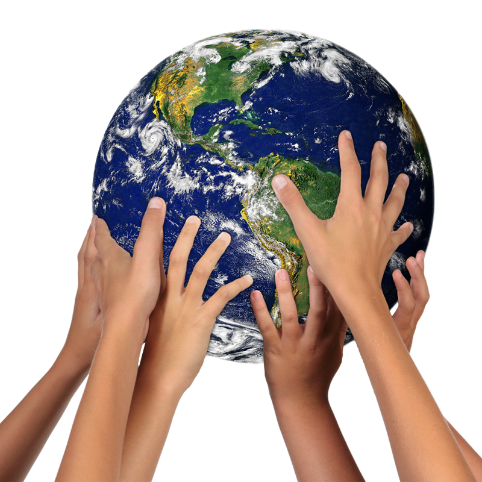 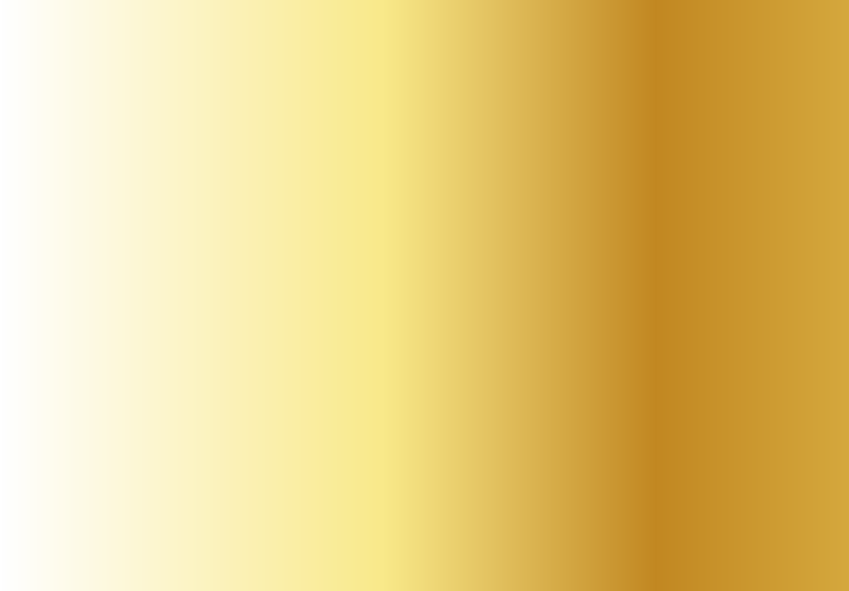 Den mycket stora ökning av  globalt samarbete som  behövs för global rättvisa
är något som betonas av
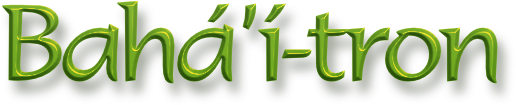 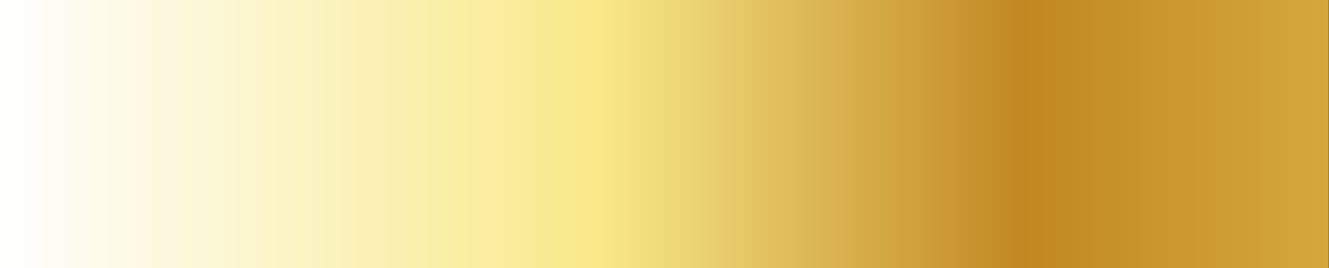 Bahá’í betonar samförstånd och samarbete  mellan alla religioner, nationer, kulturer och  sociala grupper.
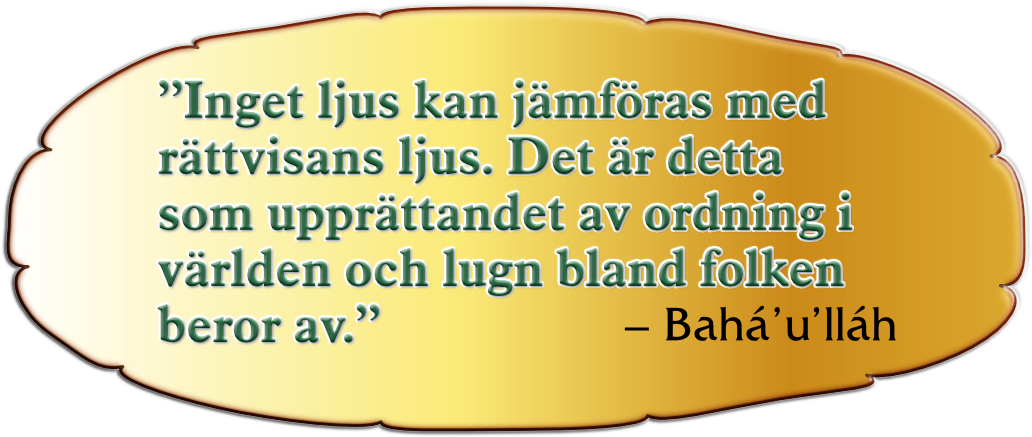 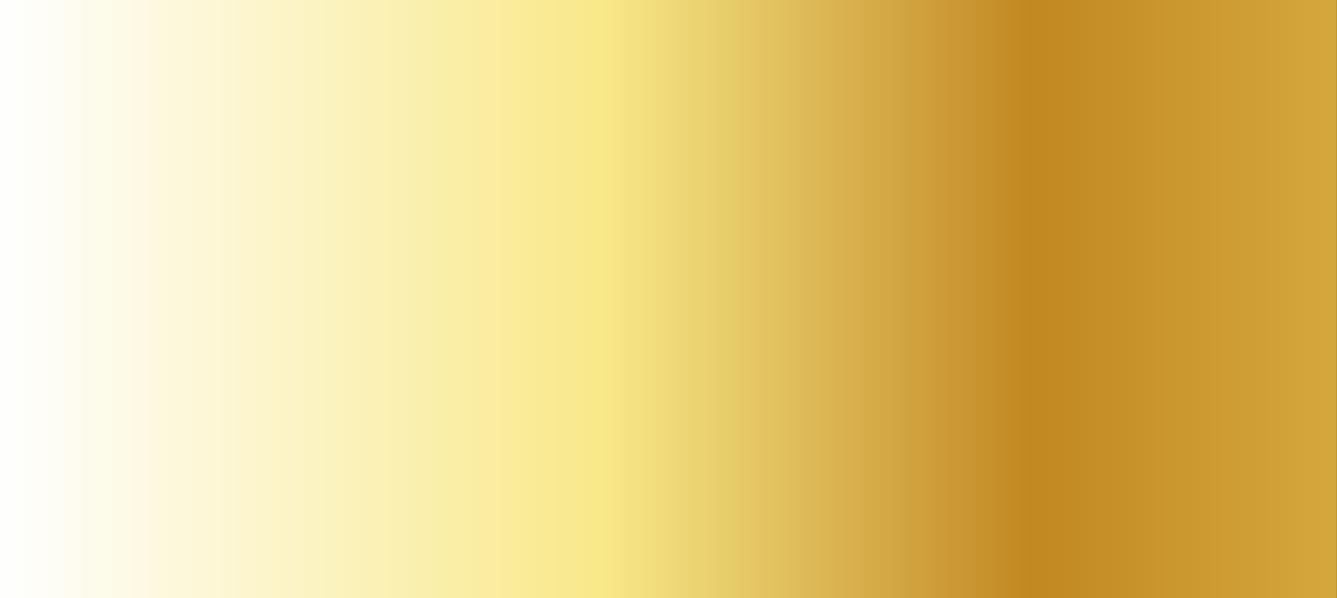 Religionen är det mäktigaste av alla medel  för upprättande av ordning i världen ...
Skulle religionens lykta fördunklas, kommer  kaos och förvirring att följa, och ärlighetens,  rättvisans, lugnets och fredens ljus att  upphöra att lysa.”
–	Bahá’u’lláh
En ny andlig impuls behövs för  att ge människor den motivations-  kraft som krävs för att åstadkomma  de grundläggande förändringar  som behövs.
Bahá’í-religionen ser sig som  bärare av en andlig impuls  liknande den som inspirerat  tidigare världsreligioner.
Efter att ha spridit sig till hela  världen har bahá’í-religionen nu  tagit itu med praktiska steg att  förandliga samhällslivet.
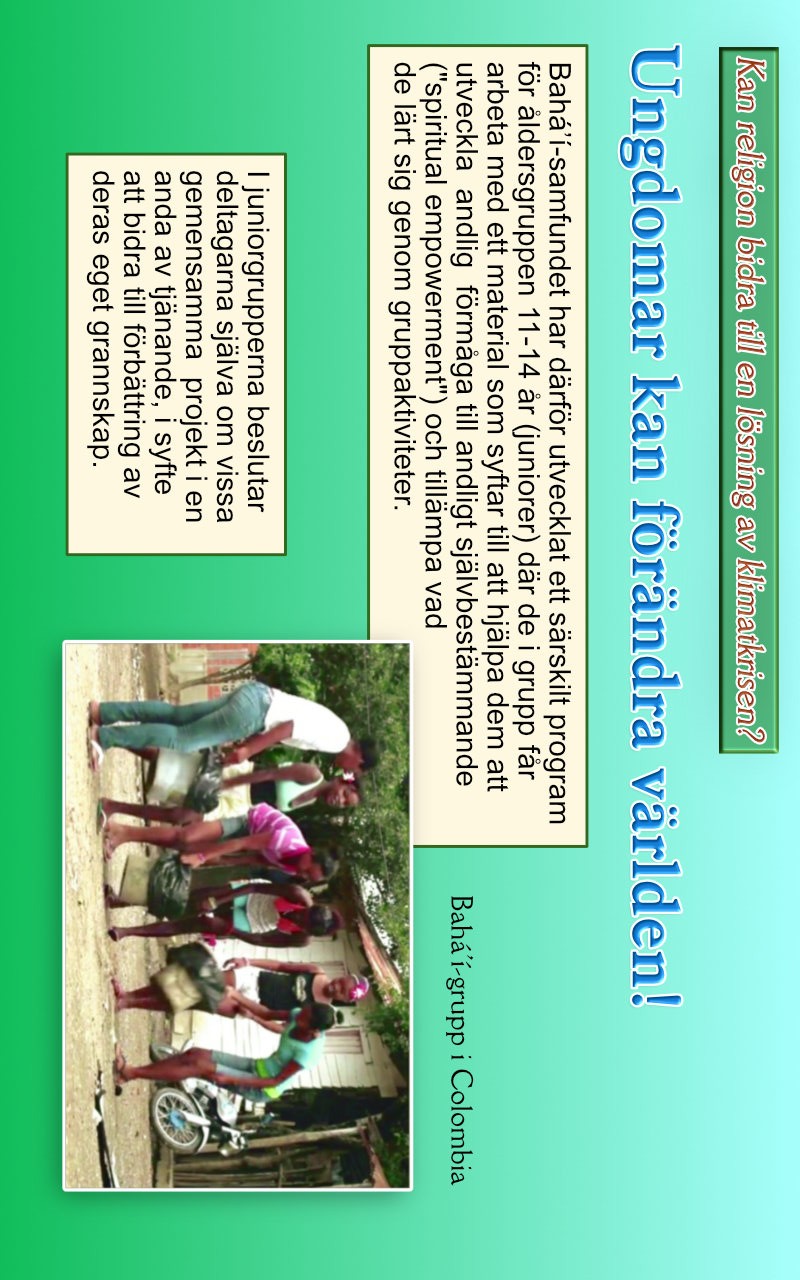 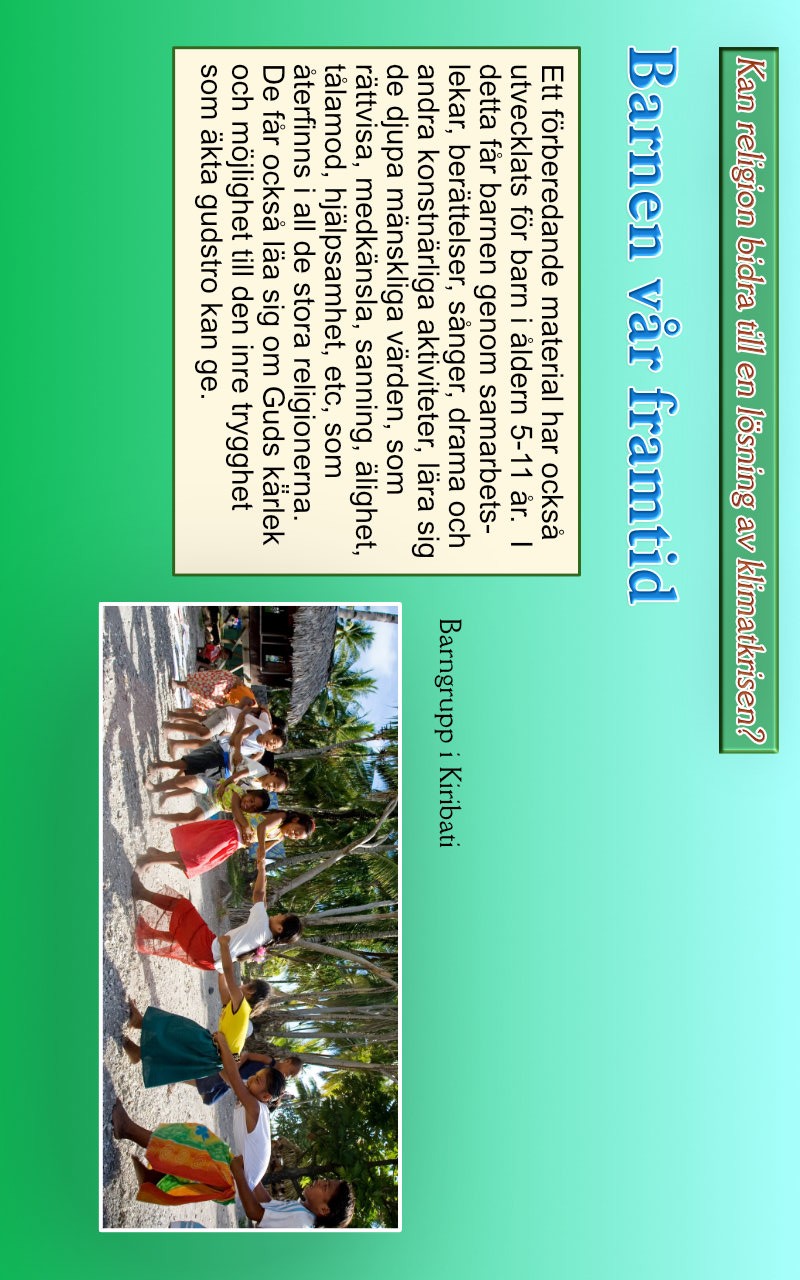 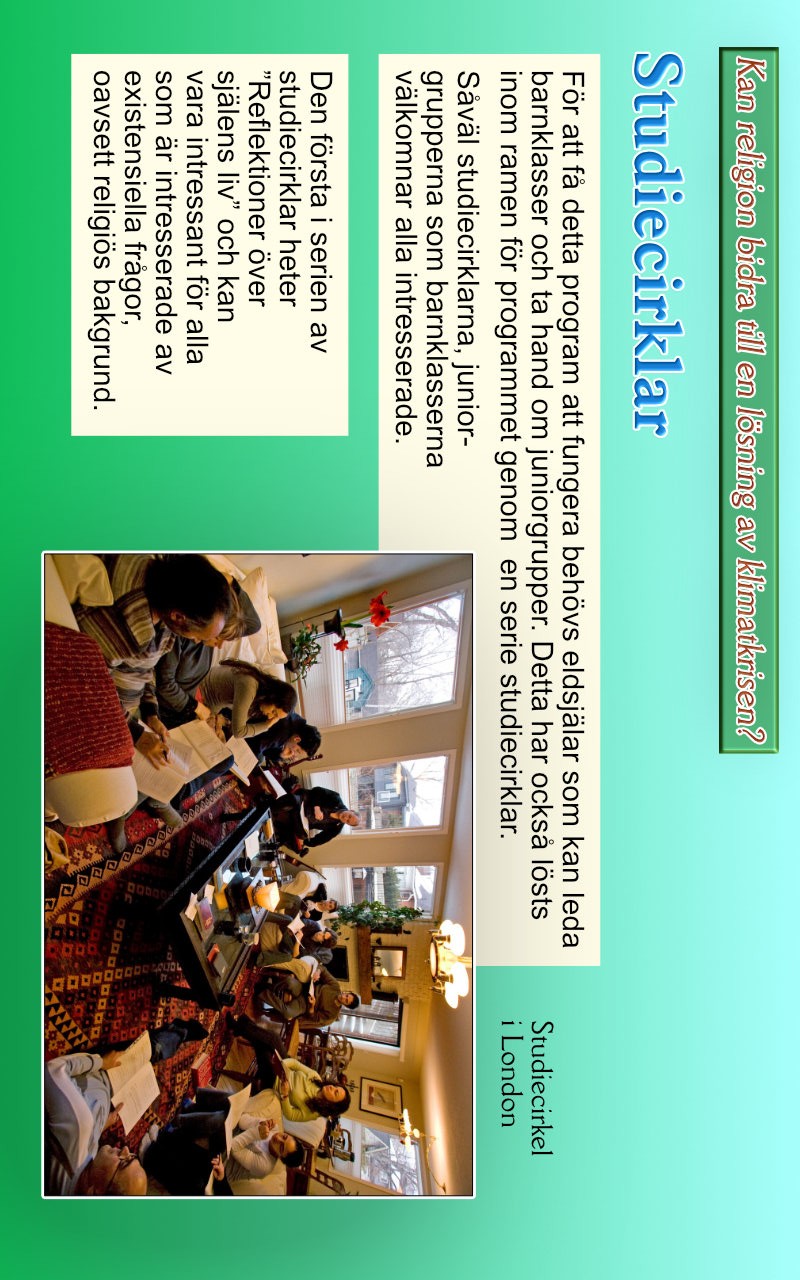 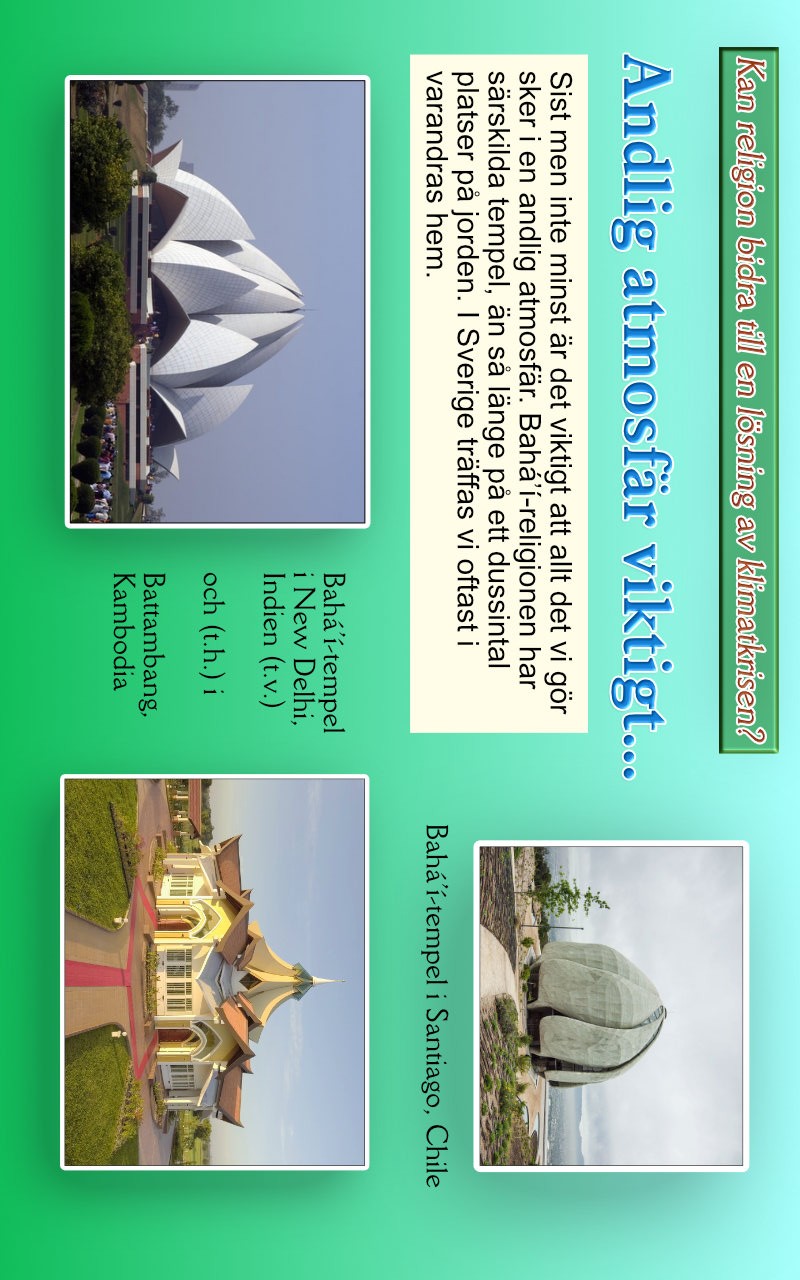 Mer information om bahá’í:
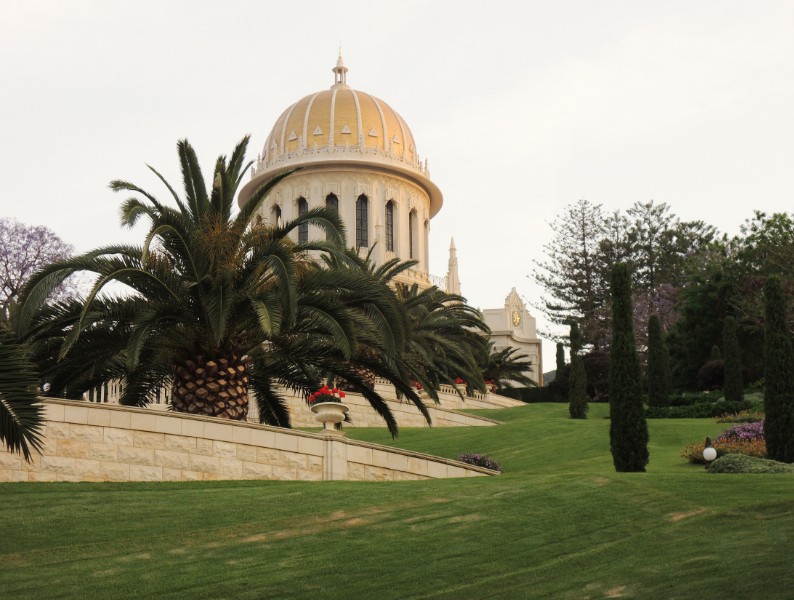 www.bahai.se  www.bahai.org
Att läsa:

www.bahaiforlaget.se  www.skrifter.bahai.se
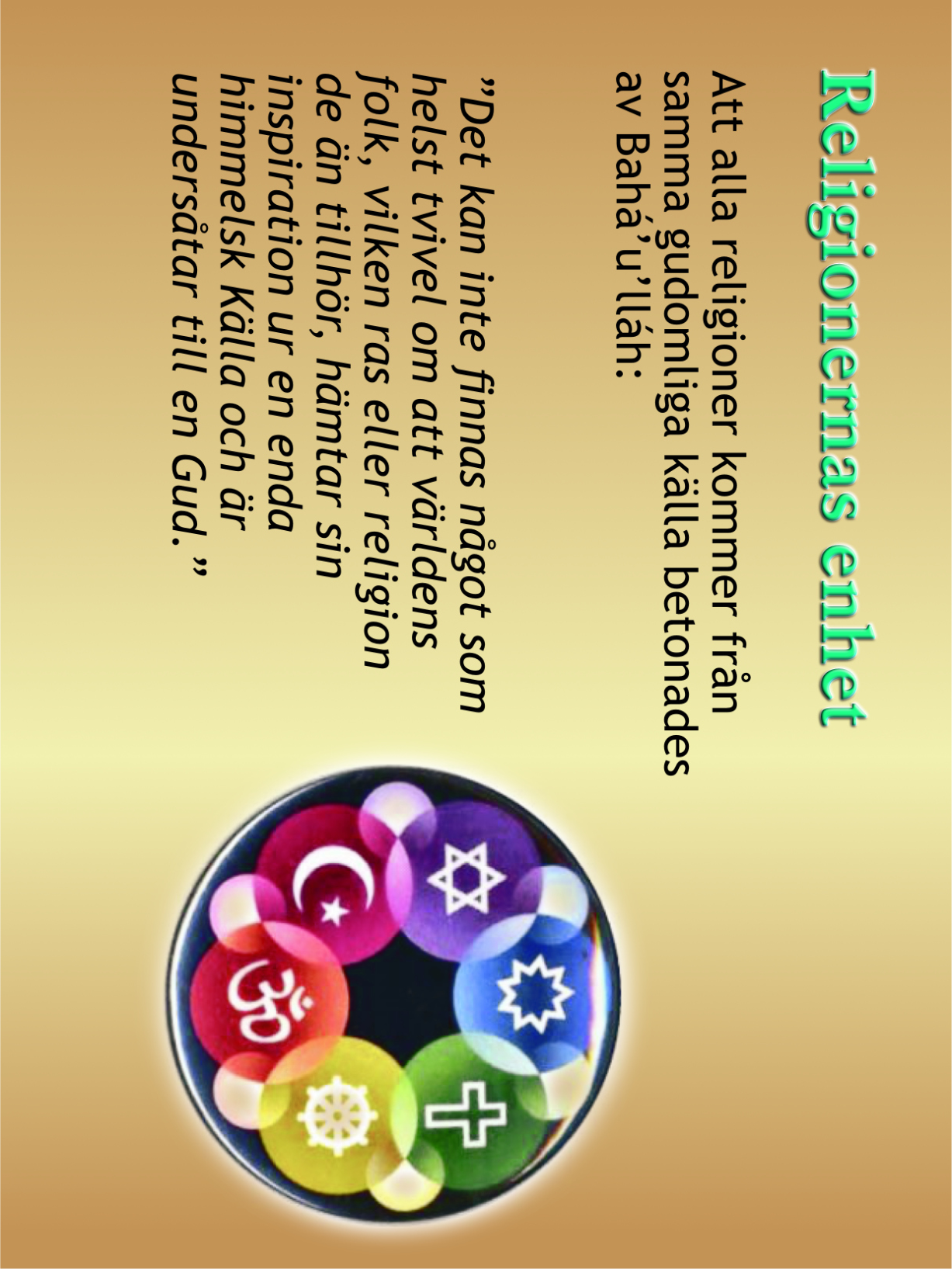 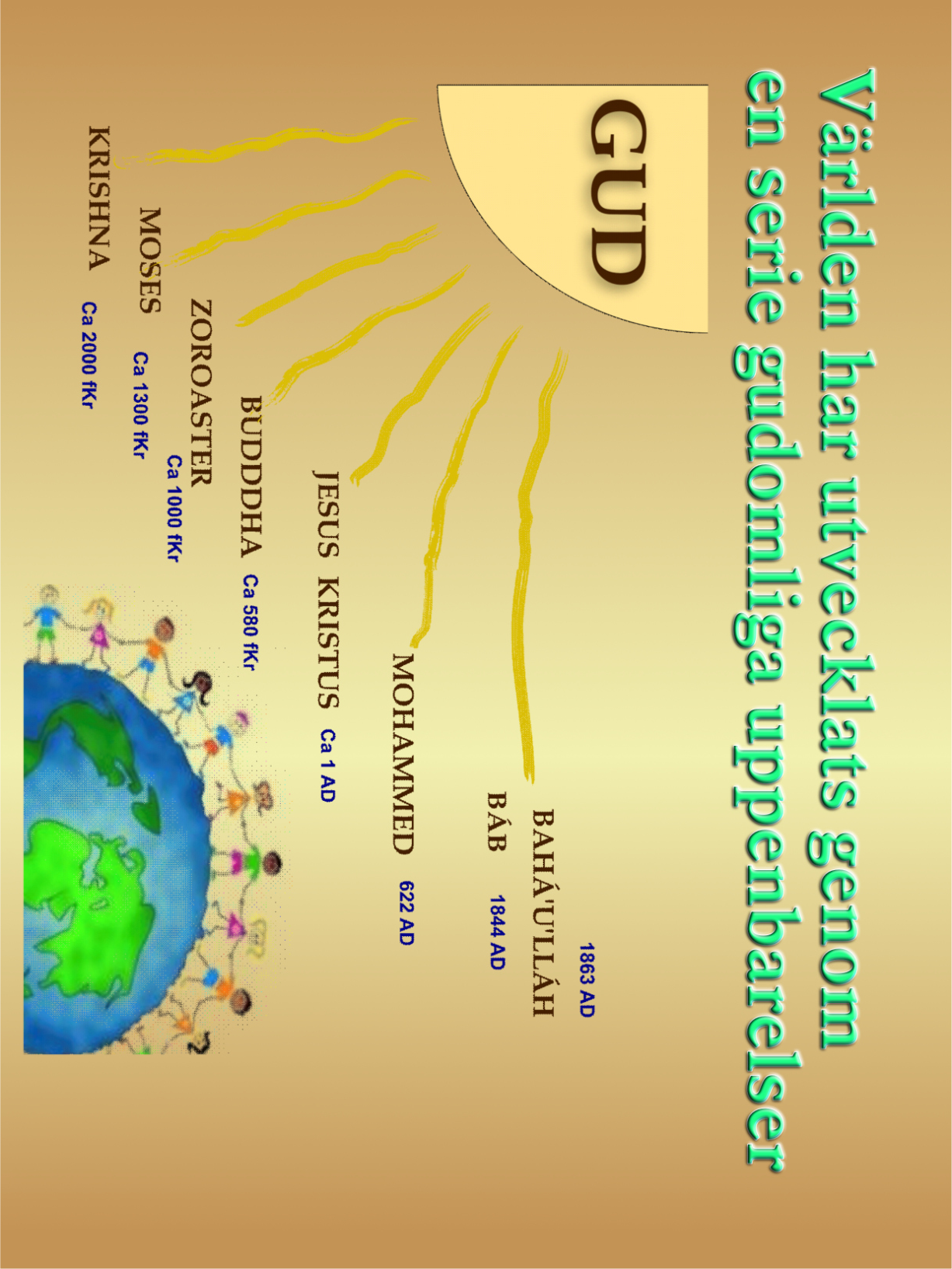 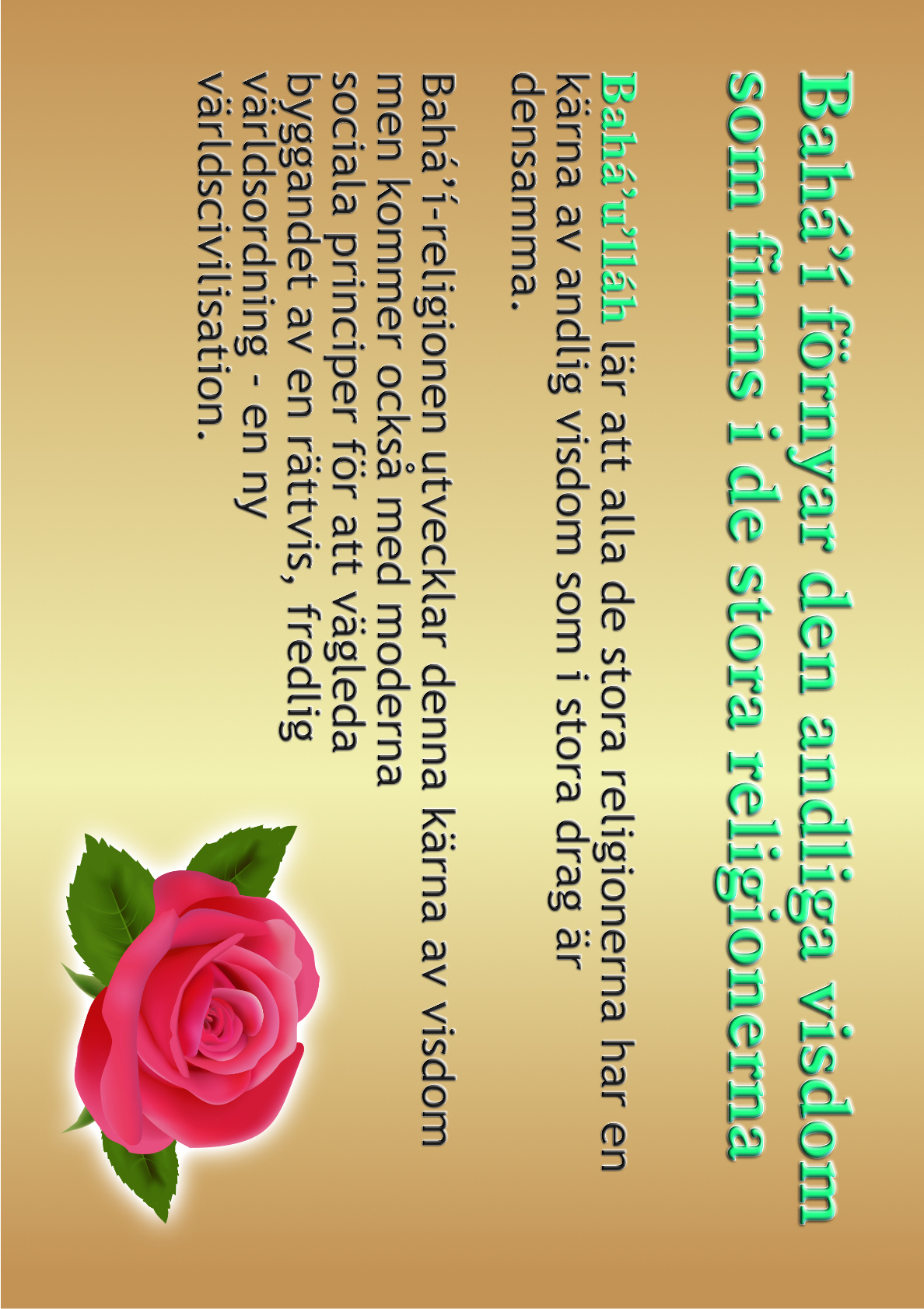 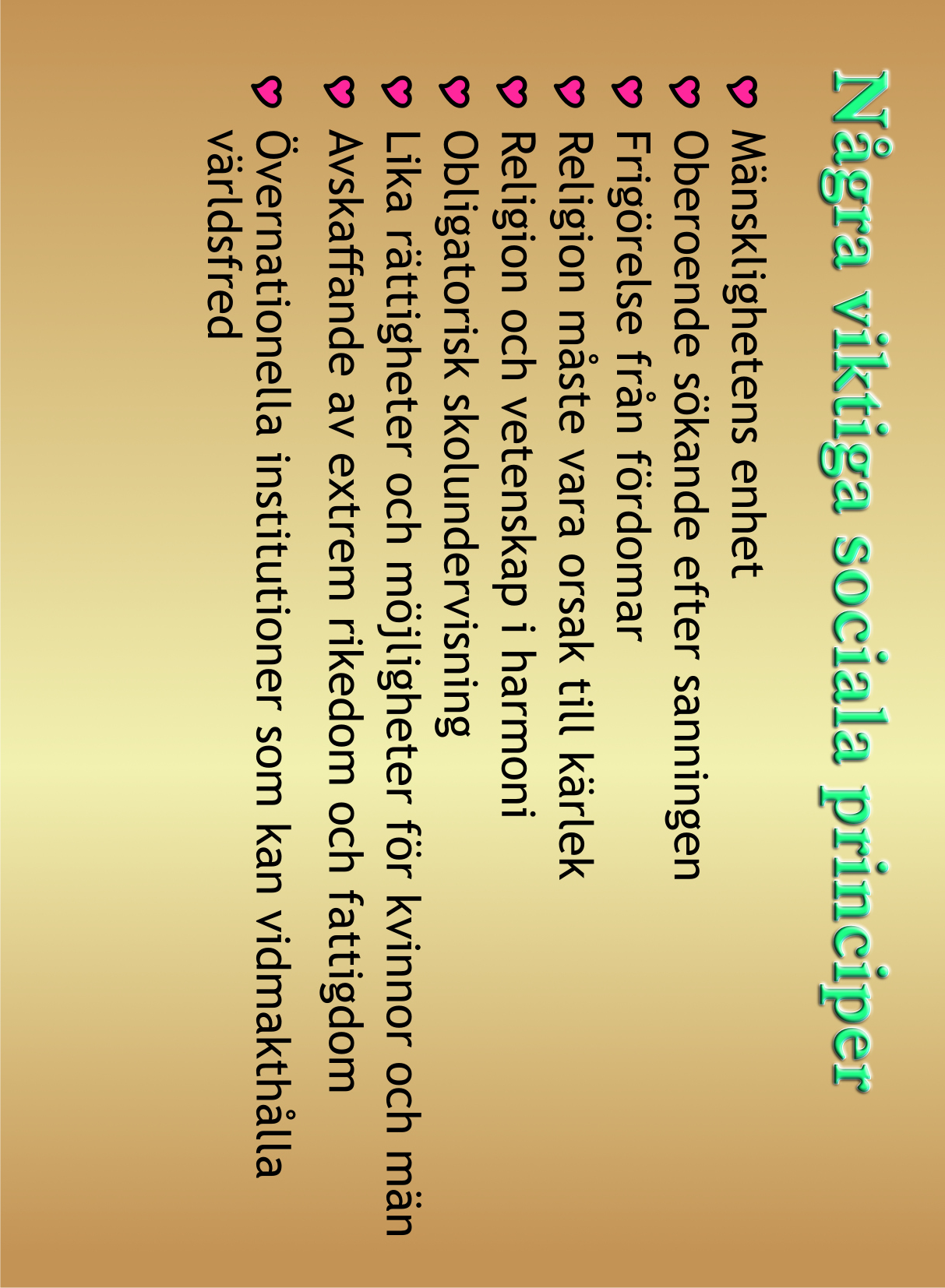 Ytterligheterna av rikedom och fattigdom i  världen blir alltmer ohållbar.	Allteftersom  orättvisorna består så ses den etablerade  ordningen bli osäker på sig själv och dess  värden ifrågasätts.
Universella Rättvisans Hus

…tecken på en utbredd, gradvis men  ofrånkomlig ökning av globalt medvetande  hos jordens folk och deras önskan om  universell rättvisa, solidaritet, samarbete,  medkänsla, och jämlikhet.
Universella Rättvisans Hus

Även om den mest extrema formen av  global fattigdom har minskat, har politiska  och ekonomiska system möjliggjort för  små kotterier att berika sig med orimligt  stor rikedom – ett tillstånd som föder  fundamental instabilitet i världens  angelägenheter.
Universella Rättvisans Hus
Mänsklighetens enande kan inte stoppas av  någon mänsklig kraft; de löften som givits av  gamla tiders profeter och av Guds saks  Upphovsman själv vittnar om denna sanning.  Dock kan den väg som mänskligheten tar för  att uppnå sin bestämmelse mycket väl bli  krokig. ...världens nuvarande tillstånd av  oordning och förvirring kommer att bli värre –  möjligen med katastrofala konsekvenser – tills  en luttrad mänsklighet finner för gott att ta  ännu ett betydelsefullt steg, denna gång  kanske avgörande, mot varaktig fred.
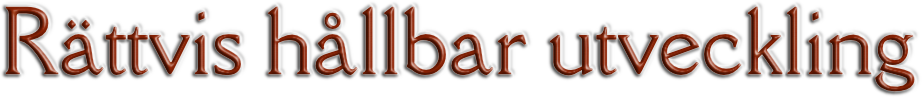 En materiellt anspråkslösare  livsstil som samtidigt är mil-  jömässigt ansvarsfull; Mind-  re konsumtion av varor,  mindre slöseri med energi,  mer vegetarisk kost.
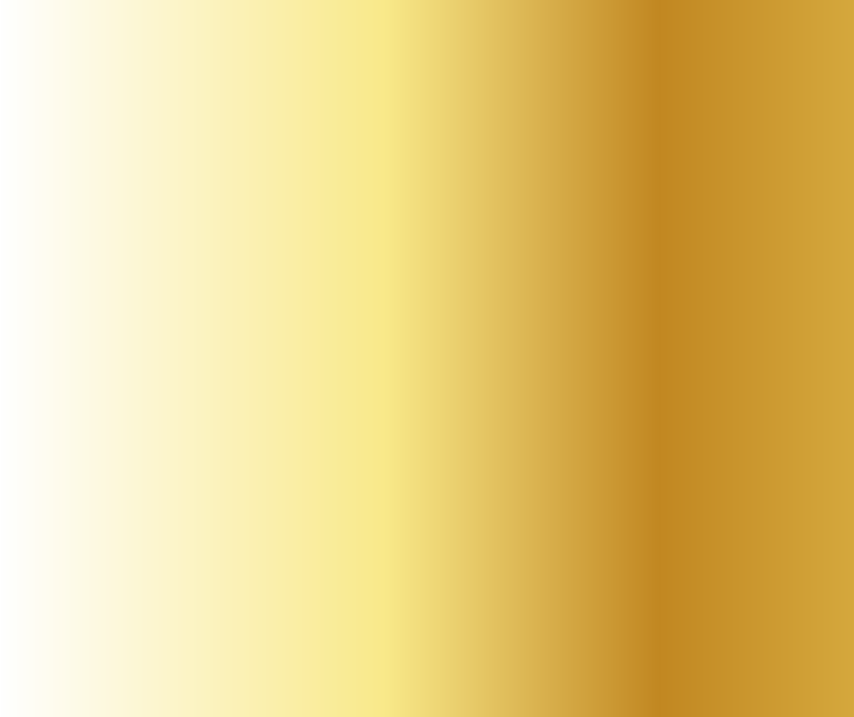 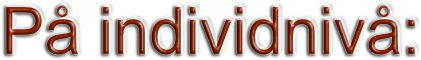 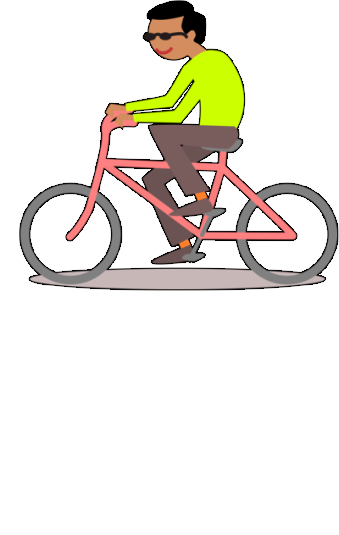 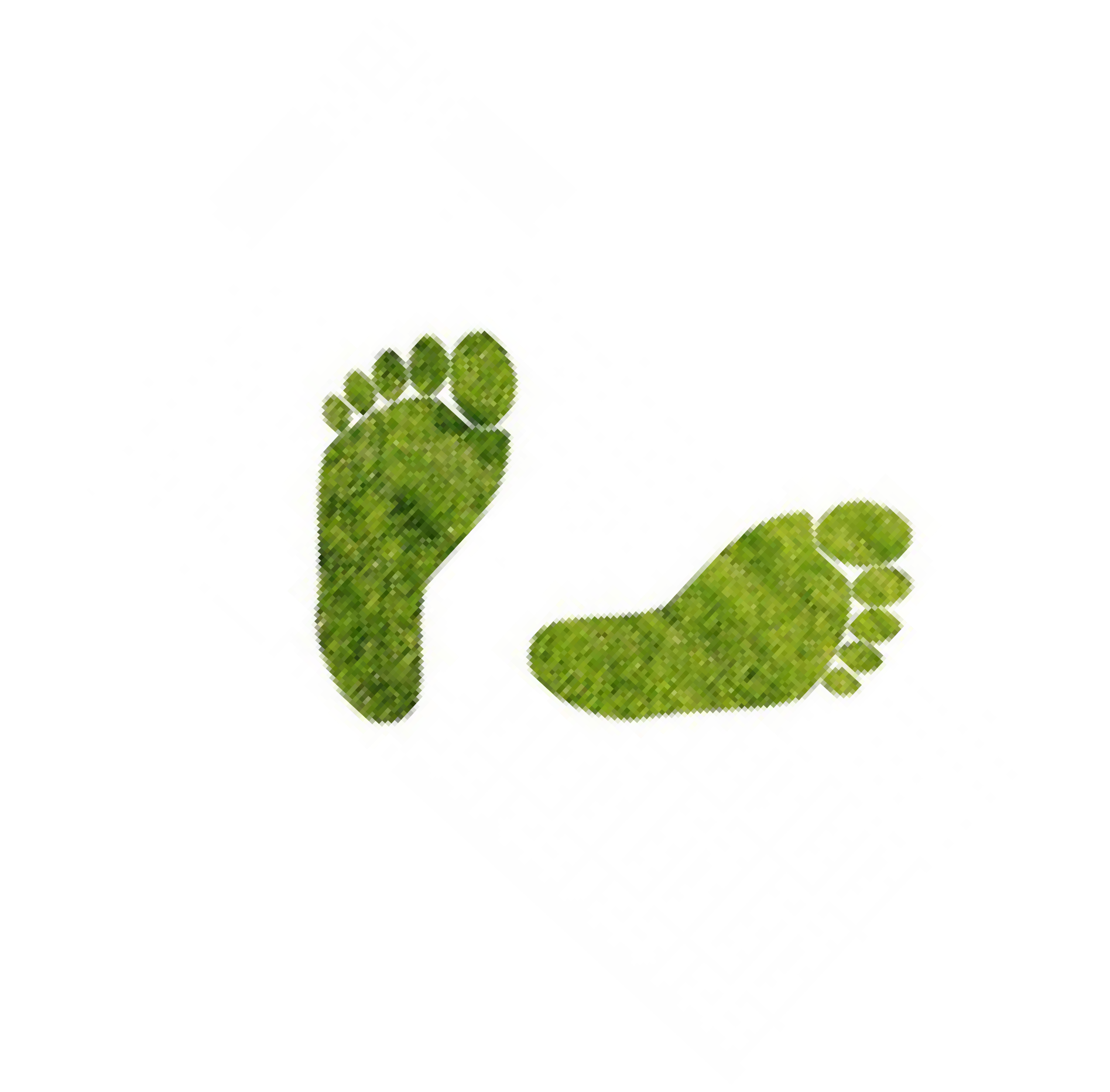 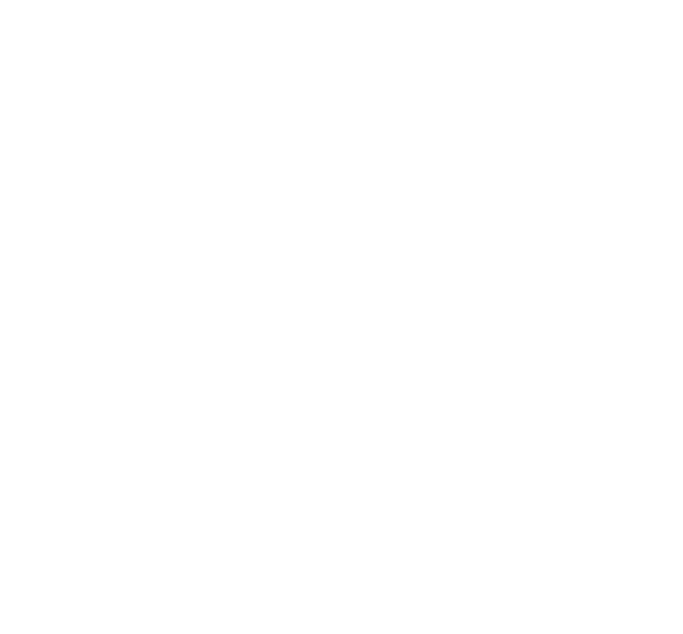 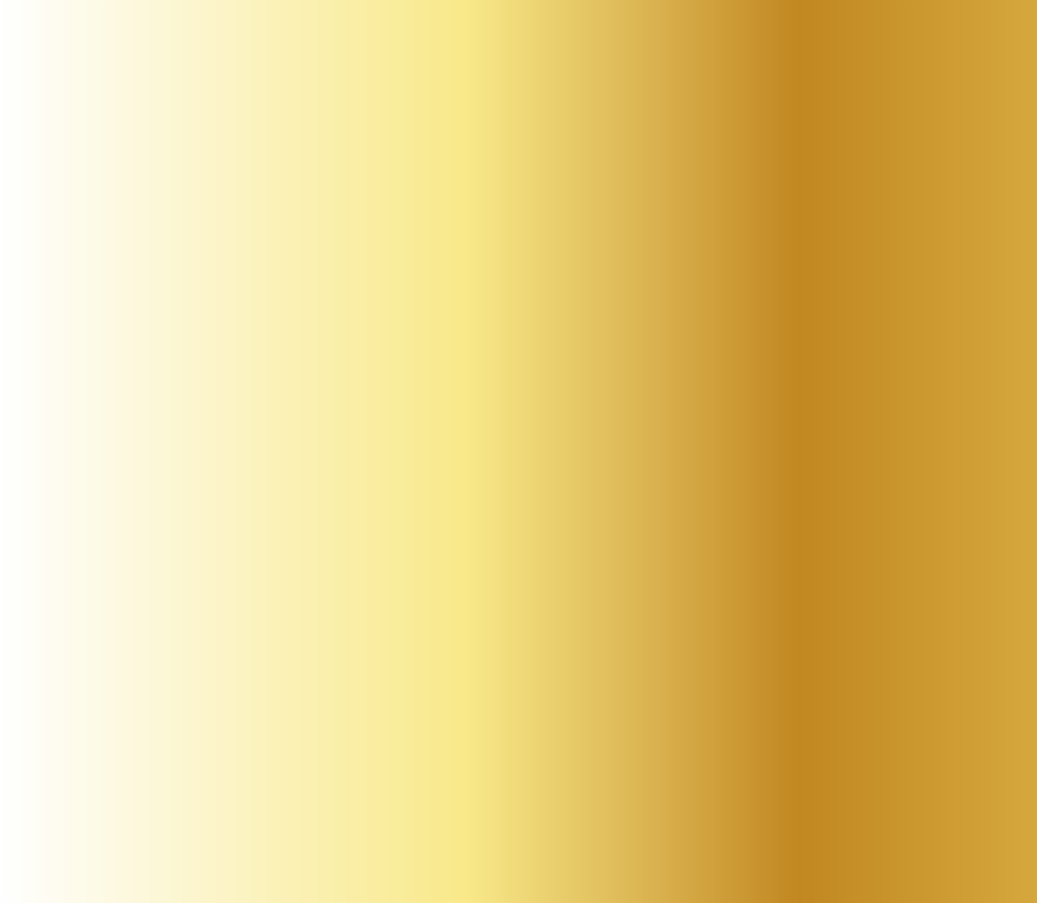 Stora förändringar i  hela det ekonomiska  systemet, med över-  föring av resurser från  den rikare till den  fattigare delen av
världen. Detta kräver en mycket  hög grad av globalt samarbete.
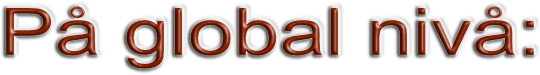 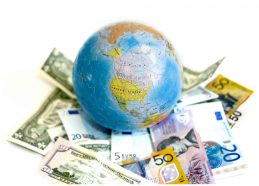